Об исполнении доходной части бюджета по состоянию на 1 марта 2024 года
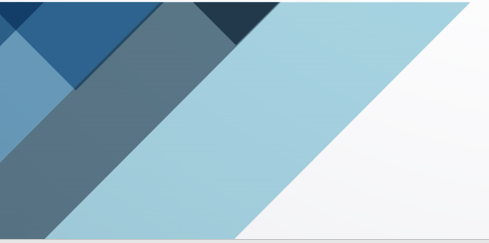 НОВОКУБАНСКИЙ РАЙОН
Консолидированный краевой бюджет
305,5 млн.рублей
Исполнение консолидированного краевого бюджета
В краевом рейтинге:13-е место по темпам роста доходов консолидированного краевого бюджета19-е место по исполнению плана на 2024 год
Исполнение бюджетов поселений
Исполнение консолидированного районного бюджета
Исполнение сводного бюджета поселений
158,5 млн.рублей
66,5 млн.рублей
Темп роста, %
Исполнение бюджетов поселений по налогам
Переплата по имущественным налогам
Работа по погашению недоимки
Недоимка по имущественным налогам
Коллегия - поручения
4
Поэтапное увеличение ставок по налогу на имущество физических лиц
1
Погашение задолженности по налогам 
Погашение задолженности сотрудниками бюджетной сферы
2
Работа по наполнению по объектам налогообложения, включенных в перечень, определяемый в соответствии с пунктом 7 статьи 378.2 Кодекса
не допускать необоснованного увеличения доходной части бюджетов и планирование «воздушных» кредитов
3